Using a TIMES approach to assess low-carbon transport and climate change mitigation policy scenarios
Olivier Bahn		          		olivier.bahn@gerad.ca
Kathleen Vaillancourt               	kathleen@esmia.ca
November 2019
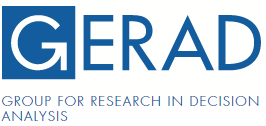 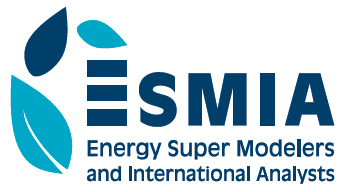 Simplified classification of E3 models
Simplified classification of E3 models
Hybrid
Top-down
Bottom-up
More energy details
Partial economy 
Techno-economic
Less energy details
Full economy 
Macro economic
Typically used for:

Macroeconomic impacts (jobs, GDP, etc.) of energy and climate policies
Typically used for:

Evolution of energy systems, emerging technologies, GHG mitigation costs
Simplified classification of E3 models
Hybrid
Top-down
Bottom-up
More energy details
Partial economy 
Techno-economic
Less energy details
Full economy 
Macro economic
Examples:

General equilibrium models
Econometric models
Examples:

Optimisation models
Simulation models
Simplified classification of E3 models
Optimisation
Simulation
Models that focus on specific criteria (e.g. costs) to assess changes in energy systems 

Projections
Energy transition scenarios
Ideal outcomes
Exploratory models to assess the impacts of changes on energy systems


Previsions 
Business-as-usual scenarios
Most likely outcomes
The TIMES model generator
ETSAP – International Energy Agency
Developed within the Energy Technology Systems Analysis Programme (ETSAP) of the International Energy Agency (IEA) since 1978
With the purpose of coming up with a common (optimisation) platform for countries to examine the evolution of their energy systems in response to technology developments and policy priorities
Since then, concerns over economic sustainability, climate change, energy security, and social safety call for an energy revolution with increasing urgency and a joint international effort is even more necessary than forty years ago
Long and rich history of methodological developments and applications to support decision making                                                                                               in nearly 70 countries
Canadian researchers at GERAD                                                                                  are among the prime developers
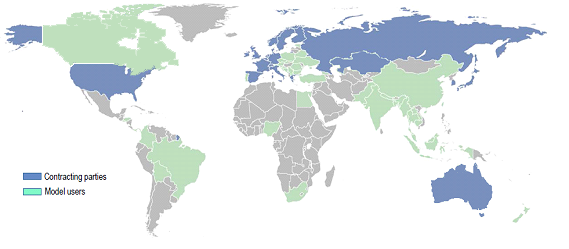 Reference Energy System (RES)
TIMES is based upon the concept of the Reference Energy System (RES)—or energy network—that represent all possible flows of energy within the integrated energy sector
TIMES  Characteristics
TIMES combines advanced versions of MARKAL models 
Integrated energy systems: capture the whole energy system (multi-fuel, multi-sector, multi-region)
Demand driven: Useful demands correspond to energy services demands may be elastic to their own prices
Dynamic model: over 30 to 50 years to capture long term structural changes  (or even 100 years for climate policies) 
Simulates market competitions (of energy carriers and technologies) through an optimisation (LP)
Computes a partial equilibrium
→ minimize the total discounted cost(or equivalently, maximise the net social surplus)
Space and time dimensions
Time
Base year
Annual time periods
Milestone years (results)
Annual data (flexibility)
Time slices (seasons and intraday periods)
Space
Uni- or multiregional models
Geographical scales:
Global
Continental
Multinational
National
Regional (Provinces, States, etc.)
Cities
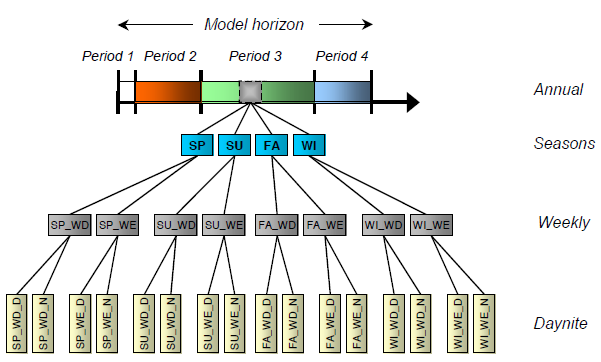 Techno-economic database
In summary ….
Economic
Investment costs
Fix operation costs
Variable operation costs
Hurdle rates
Market shares
Technical
Inputs and outputs
Availability factors
Efficiencies
Lifetime
Installed capacity
Emission coefficients
Policies
GHG caps
 Taxes, subsidies 
 Sectors’ measures
TIMES
Economic – Energy Inputs
Energy service demands
Demand price-elasticities
Price of imported/exported commodities
Reserve supply curves
Discount rate
Equilibrium
Technology investments and annual activities
Emission trajectories
Adjusted demands for energy services 
Marginal prices of energy forms
Imports/exports of energy and emission permits
Total discounted system cost
The NATEM modelNorth American TIMES Energy Model
NATEM
TIMES optimization model

Demand driven – energy services 
Price-elasticities of demands
Dynamic model over 40 years
Simulates market competitions
Computes a partial equilibrium

→ minimise the total cost discounted at 3-4% 
→ compute the marginal reduction cost

Canada – 13 regions
Horizon 2011-2050
9 periods, 16 time slices for electricity
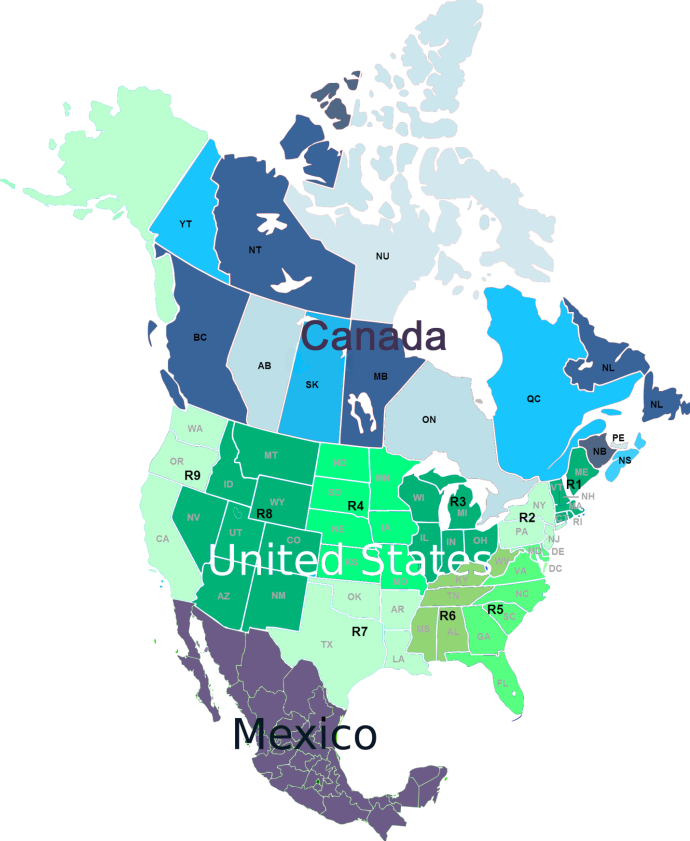 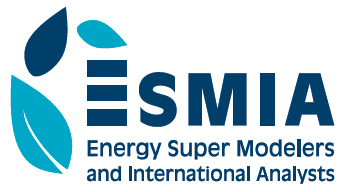 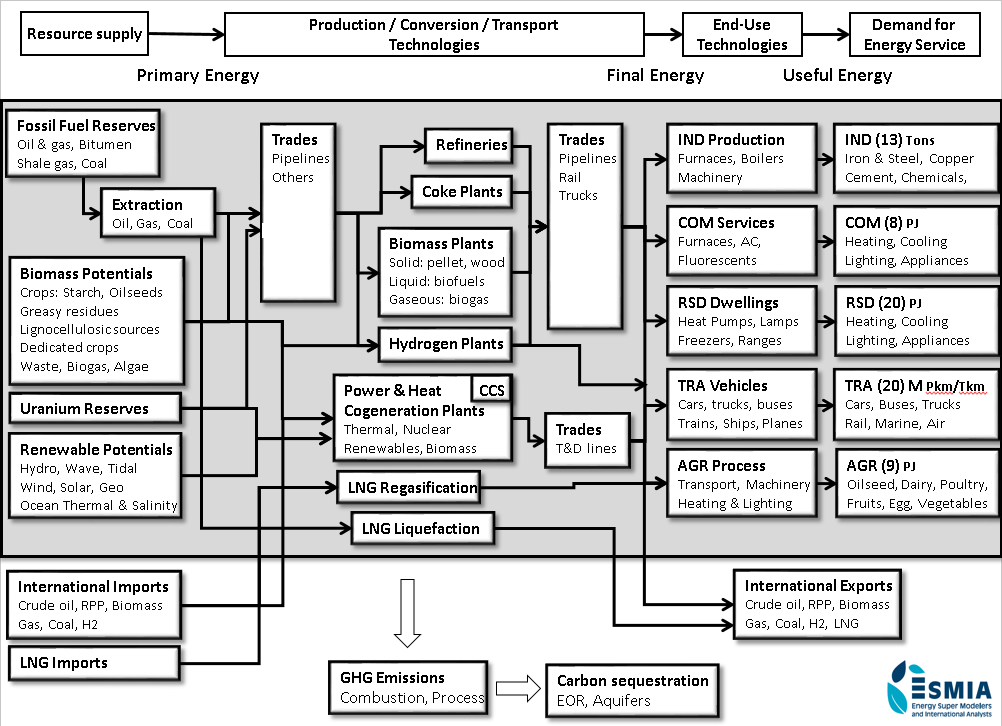 Fuels
Vehicle category
Passenger 
transportation
Vehicle Type
(ex. small cars)
Hydrogen
Cellulosic E
Small cars, short distance
Gasoline
Electricity
Methanol
Pkm
Butanol
Biodiesel
FT diesel
Propane
Ethanol
Fuel oil
Jet fuel
Diesel
Biojet
CNG
LNG
ICE, Standard, GSL
Small cars, long distance
Pkm
ICE, Standard, DST
Pkm
Large cars
ICE, Improved, GSL
Pkm
Light trucks
ICE, Improved, DST
Pkm
Urban buses
Pkm
ICE, Hybrid, GSL
Intercity buses
Pkm
School buses
ICE, Hybrid, DST
Pkm
Motos
Flex fuel
Pkm
Off road
Natural gas
Pkm
Trains
Pkm
Propane
Airplanes
PHEV20  Lithium-ion
Freight 
transportation
Vehicle category
PHEV50  Lithium-ion
Tkm
Light trucks
BEV150  Lithium-ion
Tkm
Medium trucks
Tkm
Heavy trucks
BEV300  Lithium-ion
Tkm
Trains
Charging station, Residential
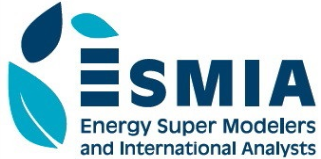 Tkm
Airplanes
Charging station, Public
Tkm
Ships
Scenario analysis approach
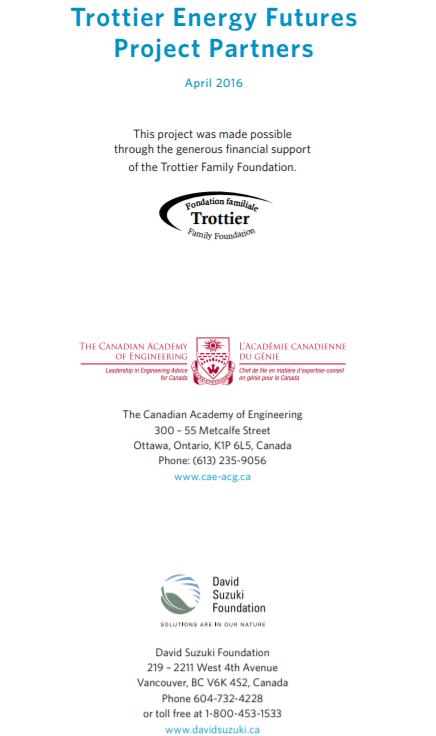 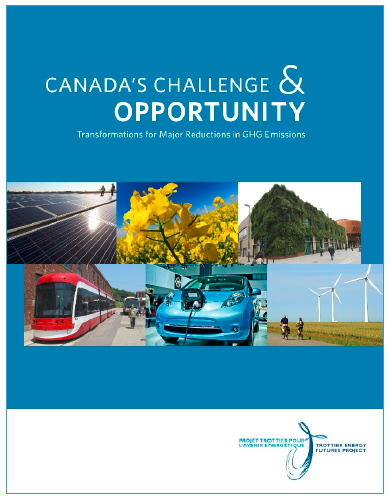 http://iet.polymtl.ca/tefp
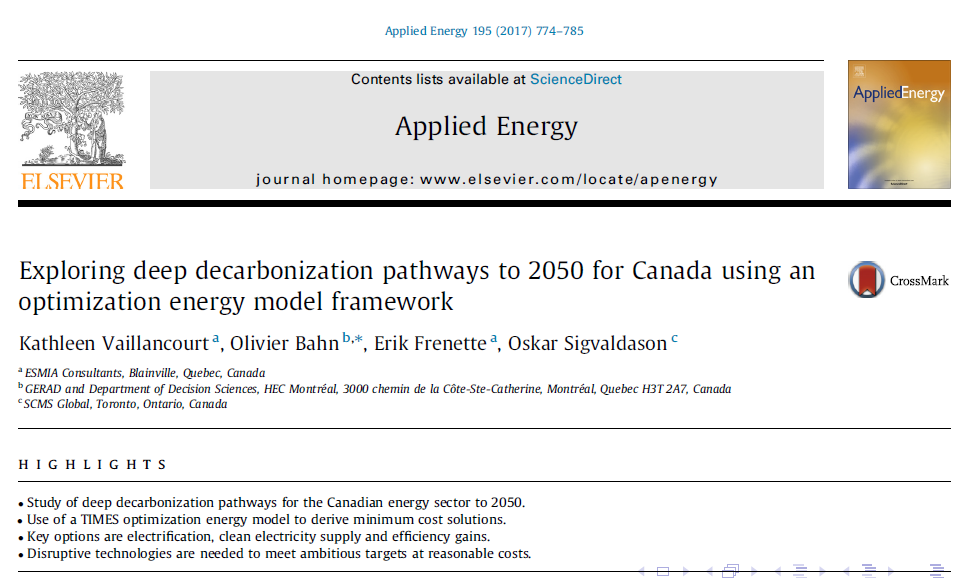 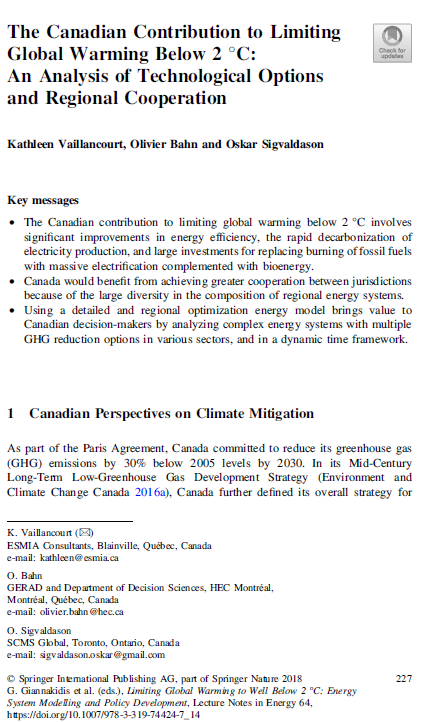 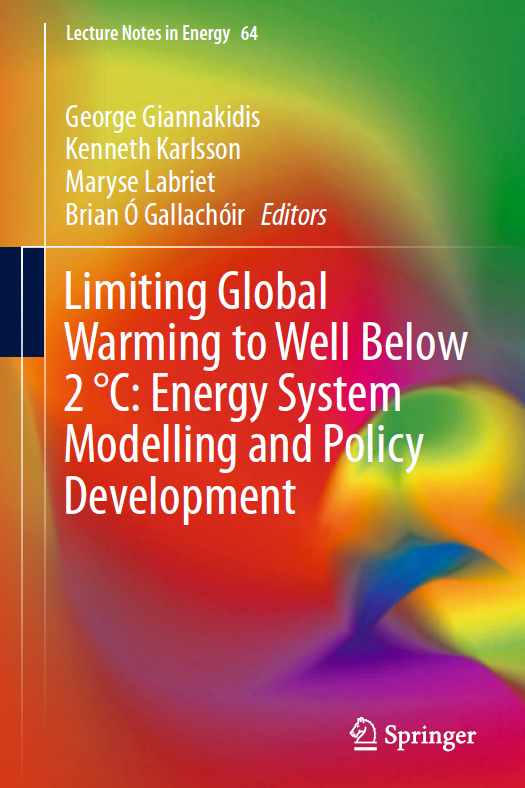 https://www.springer.com/gp/book/9783319744230
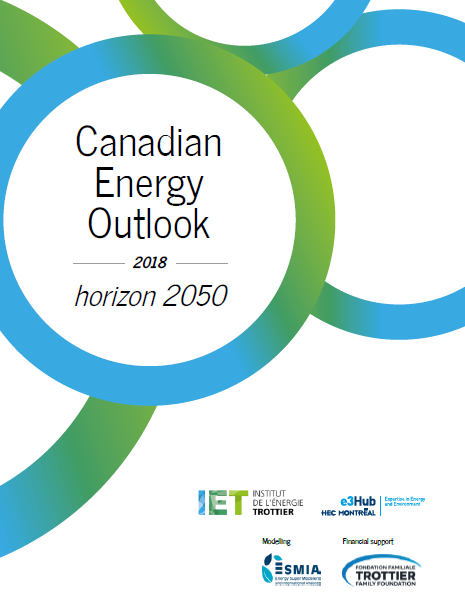 The only Outlook including deep decarbonisation scenarios in Canada.
Results at the provincial level.
Reduction scenarios up to -80% by 2050 from 1990 levels.



This goal, like the intermediate GHG targets, will be missed by a lot unless there is a significant turnaround.
iet.polymtl.ca/energy-outlook
Scenarios for GHG mitigation
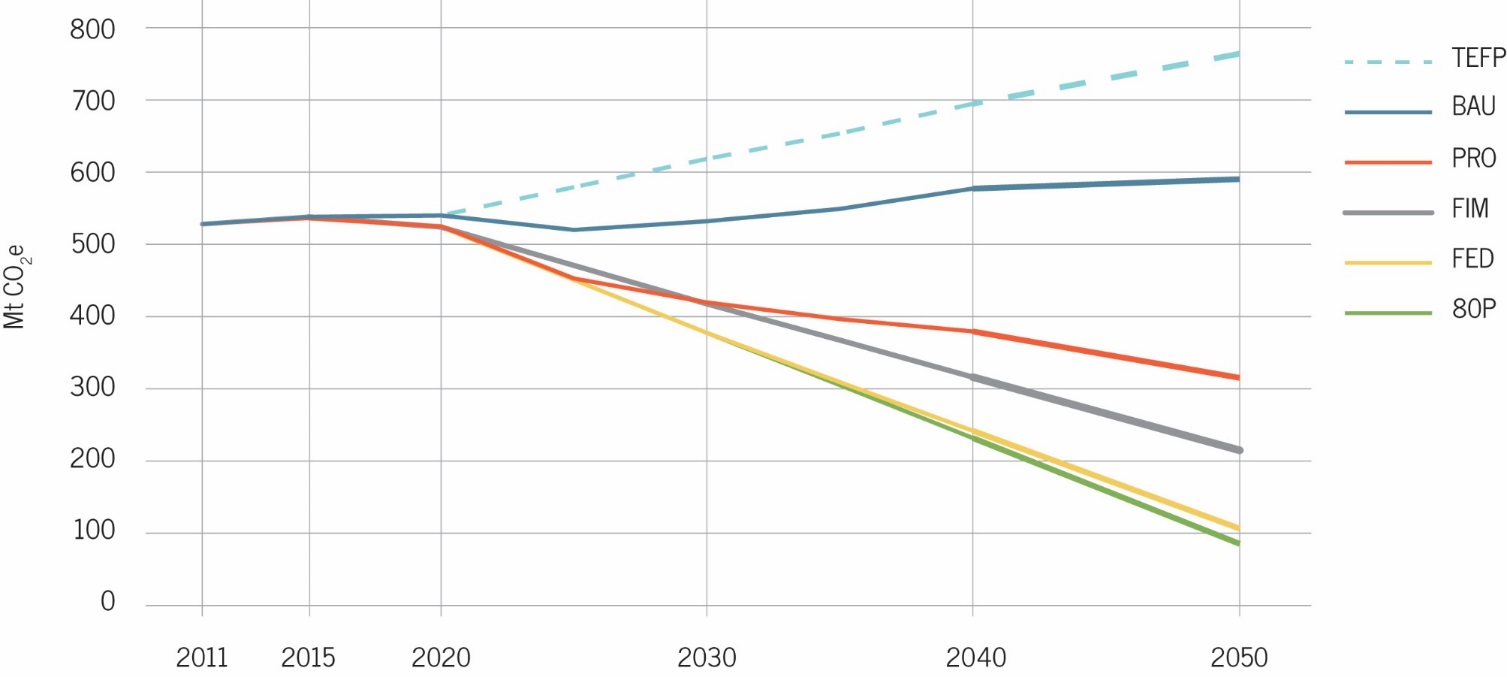 BAU : Existing policies
PRO : Individual provincial targets
FED : Federal targets (30% by 2030 and 80% by 2050, from 2005 levels)
   All reductions must be achieved domestically.
FIM : Federal targets with 25% international carbon market purchases
80P : Deeper target (80% by 2050, from 1990 levels)
GHG emissions by sector
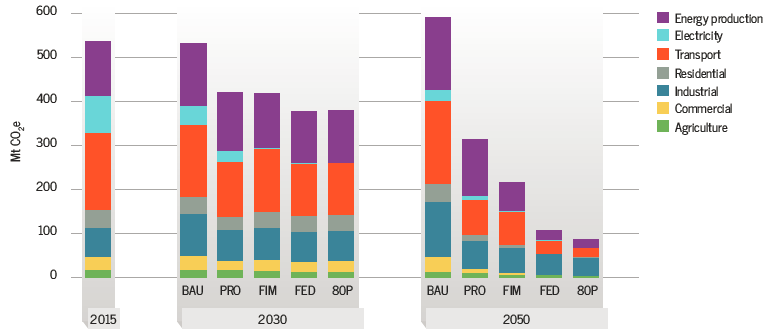 Final energy consumption - transportation
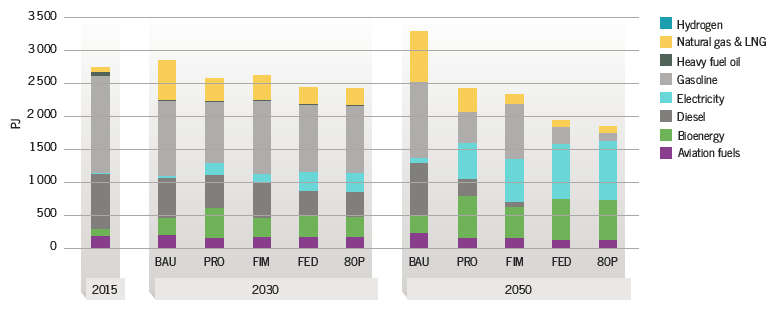 Market shares of light-duty vehicles
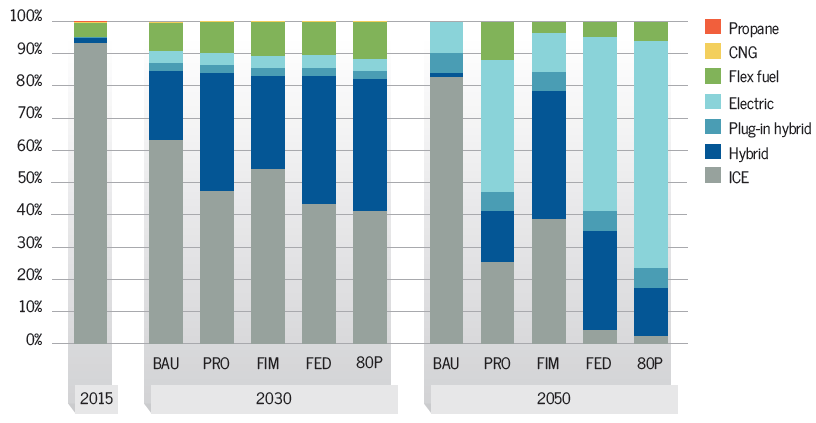 Marginal reduction cost
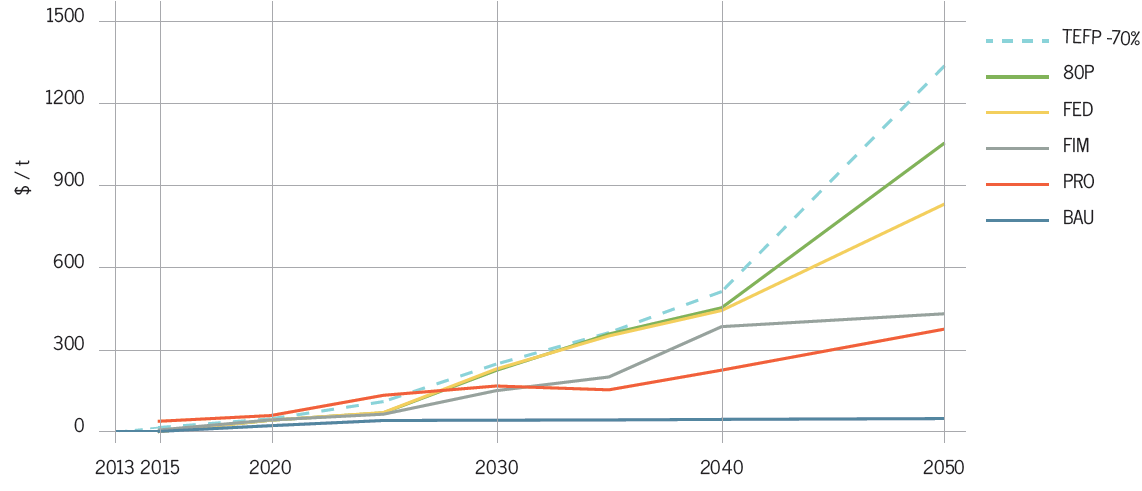 All results available by province - Quebec
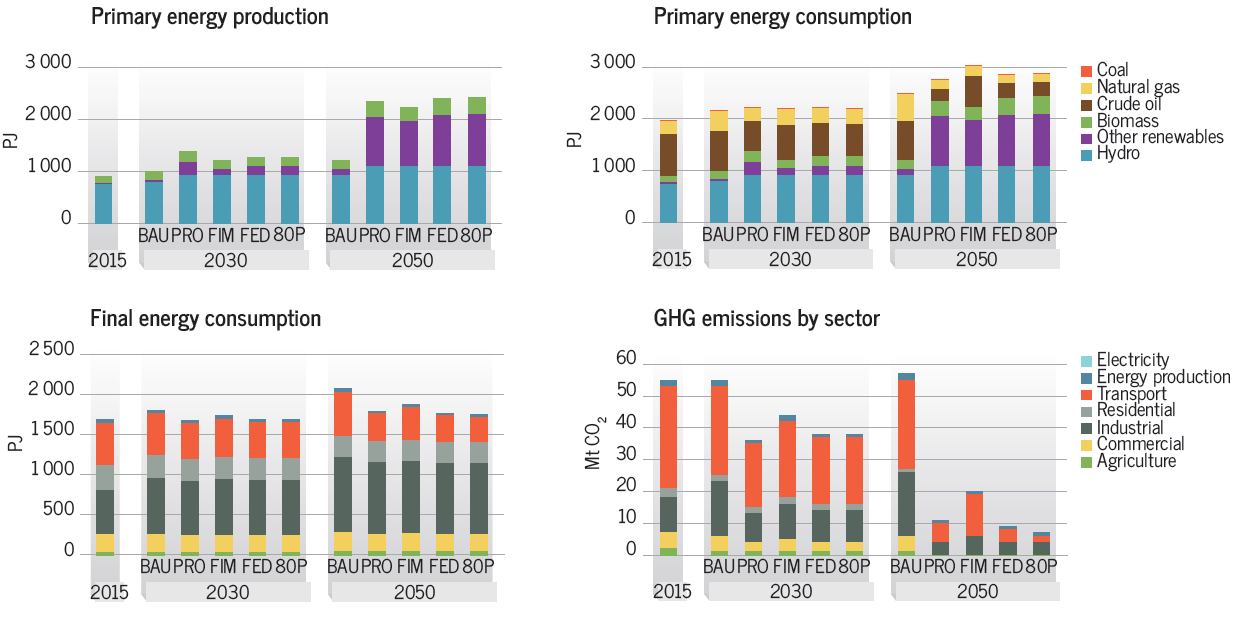 Thank you for your attention!
July 2019
November 2019
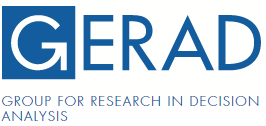 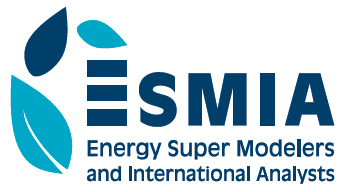 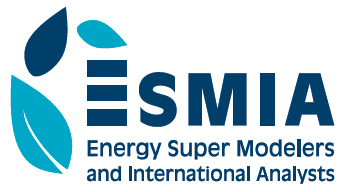 EXTRASLIDES
For the Ministry of Environment of Quebec (MELCC)
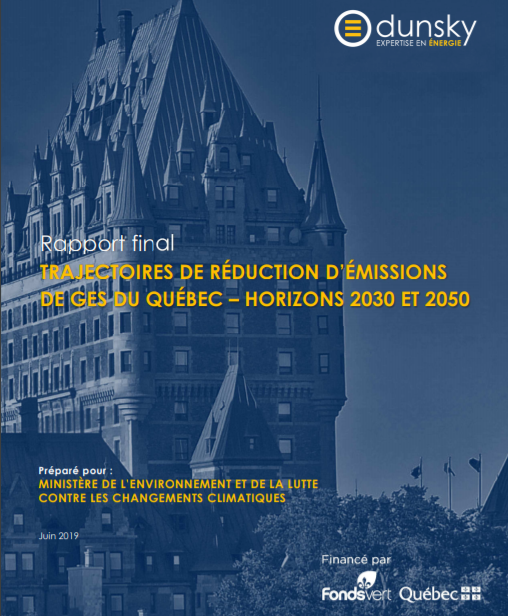 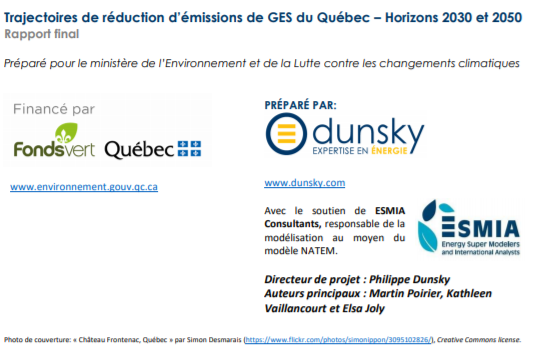 http://www.environnement.gouv.qc.ca/changementsclimatiques/trajectoires-emissions-ges.pdf
Marginal abatement cost curves for 2030
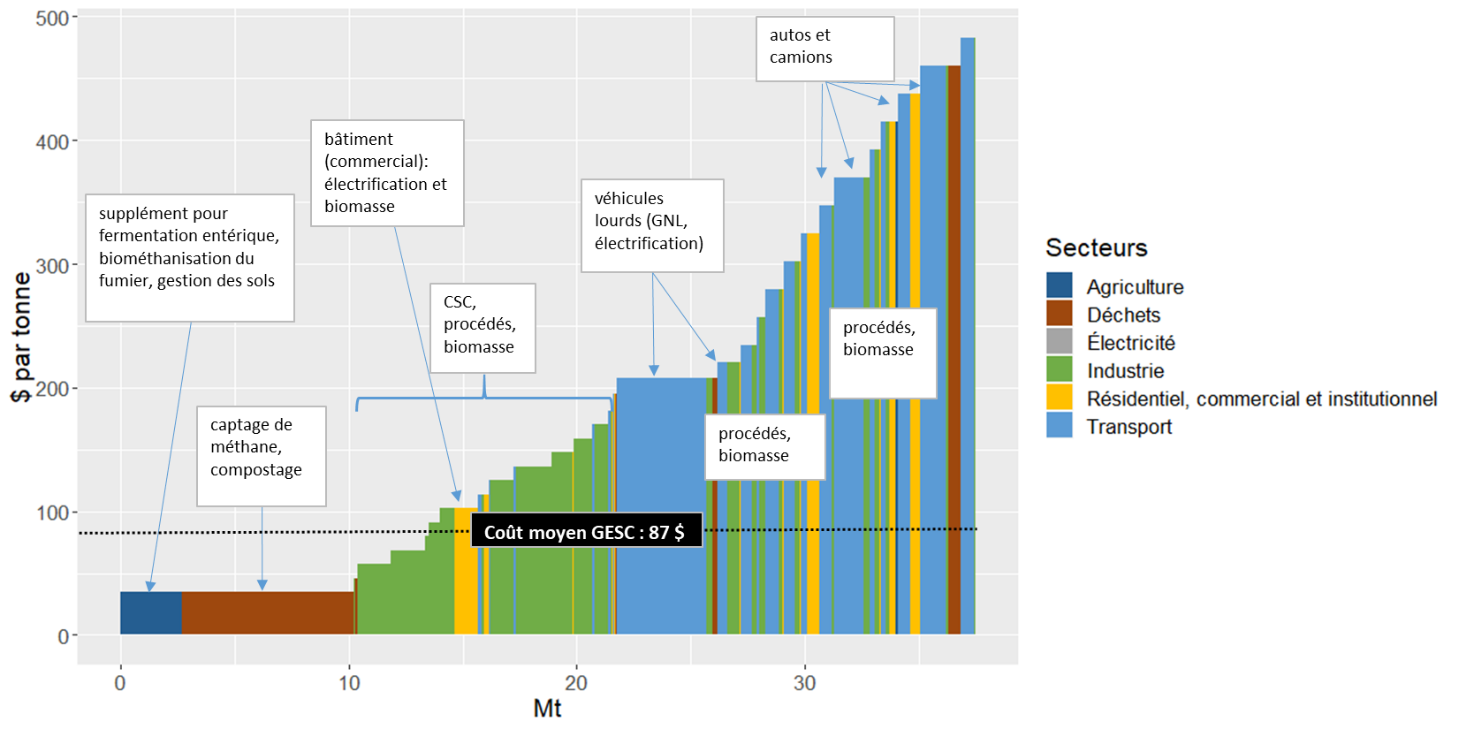 For the Metropolitan Montreal Community
Montreal wants to be a leader in climate action, by achieving carbon neutrality in 2050.
Collaboration to develop a GHG reduction plan, an adaptation / resiliency plan and define new GHG reduction measures in consultation with key stakeholders. 
Modeling is necessary to establish GHG reduction trajectories that allow to achieve the objectives of five metropolitan zones in 2030 and 2050. 
Development of a multiregional urban TIMES model for the five zones of the Metropolitan Montreal Community (MMC).
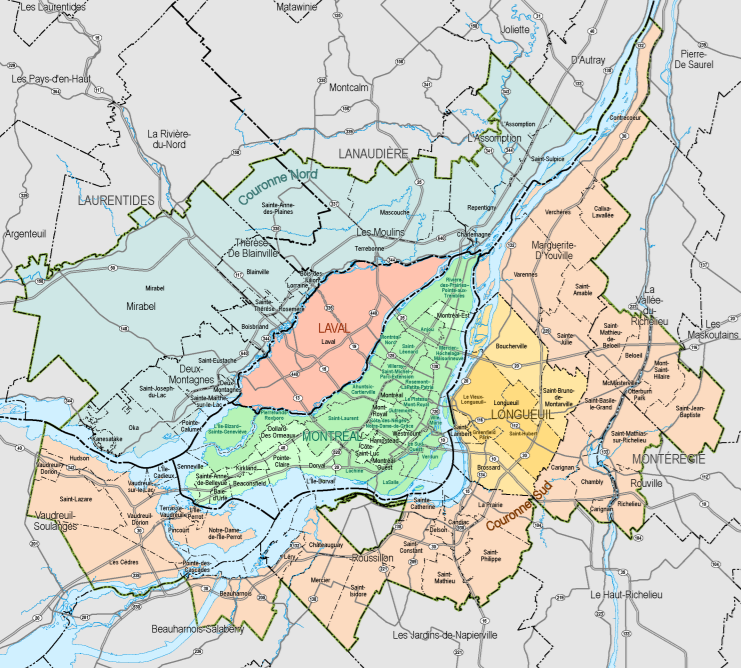 Technology mixes at a finer special resolution